Use of Health Equity Research in Decision Making:The State of Play
Professor Richard Cookson
Centre for Health Economics
University of York
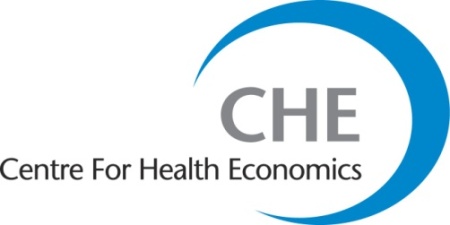 Audience Poll
Is your country/jurisdiction working on generating the evidence and methods to measure and report on health inequality impacts routinely?
Yes
No
I don’t know
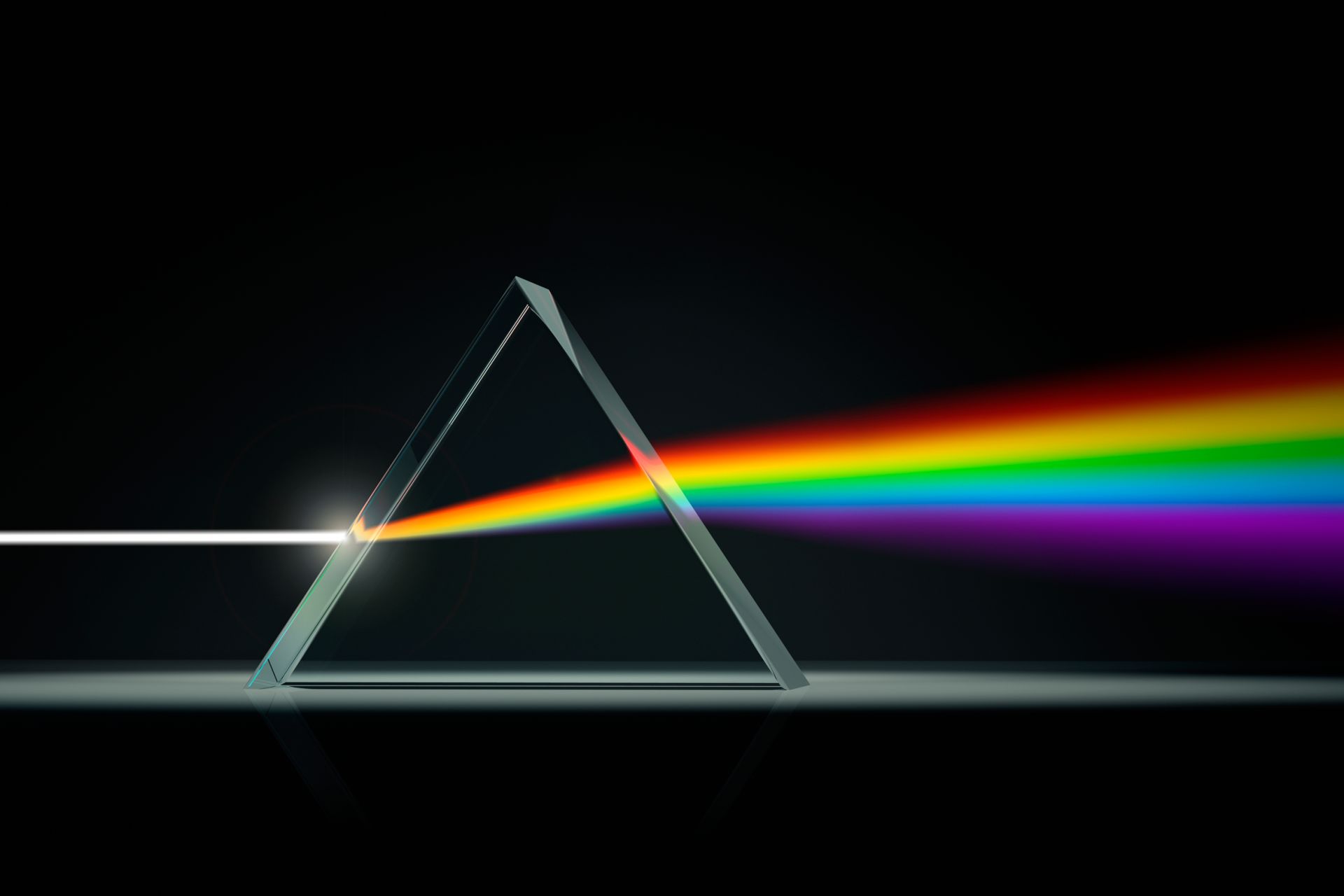 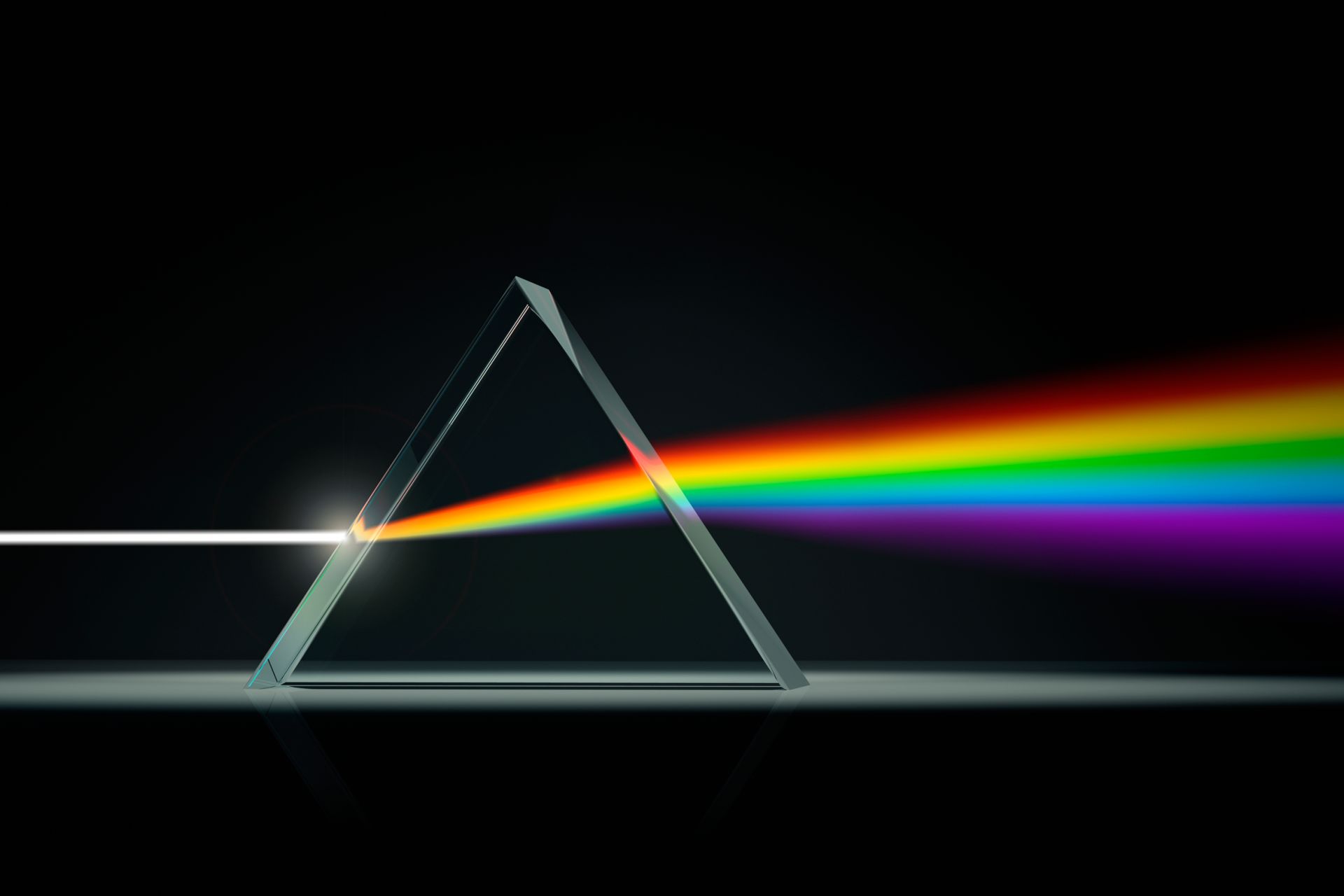 Describing Problems     vs.      Evaluating Solutions
Cost of Illness

Burden of Illness

Health Inequality
Intervention IMPACT on Cost of Illness

Intervention IMPACT on Burden of Illness

Intervention IMPACT on Health Inequality
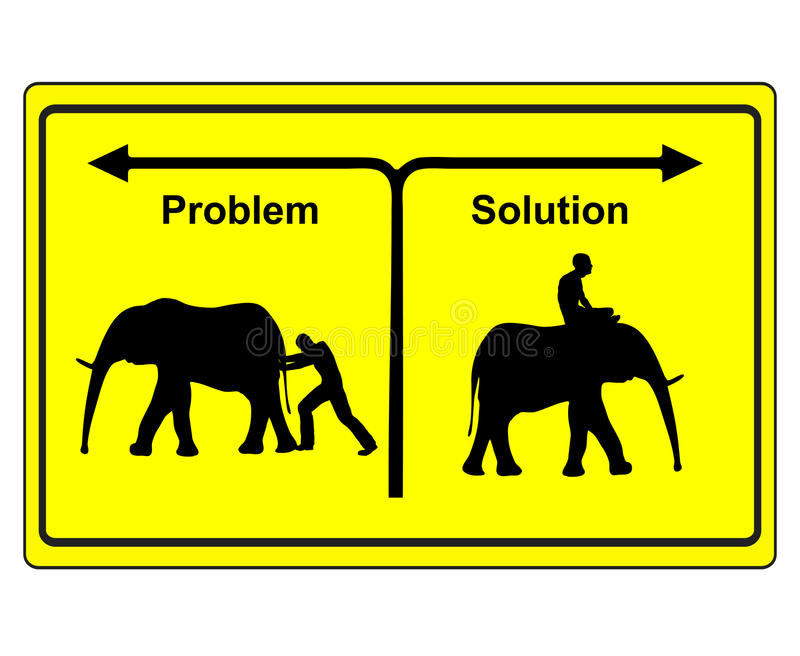 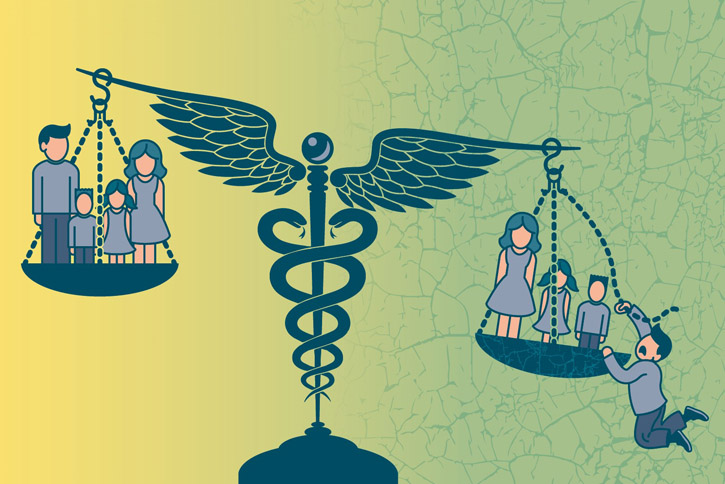 Illustration by Marcia Staimer
R&D decision making by industry
Payer decision making about reimbursement and clinical guidance
Topic selection
Scoping
Guidance development
Implementation
When and by whom could equity information be used?
Describe Pre-Decision Health Inequalities
Unfair differences in health by socioeconomic status, ethnicity, location and other aspects of social disadvantage
Evaluate Intervention Impacts on Inequality in Health Benefits
Distribution of health benefits, which depends on differences in (1) eligible population, (2) uptake, (3) health effects

Evaluate Overall Intervention Impacts on Health Inequalities
Direction and magnitude of impact on health inequalities, allowing for the distribution of health opportunity costs as well as health benefits

Evaluate Equity-Efficiency Trade-Offs Between Reducing Health Inequalities and Improving Health
Is it worth funding an intervention that is not cost-effective but reduces health inequality? Is it worth funding an intervention that is cost-effective but increases health inequality?  How far should the standard cost-effectiveness test be modified for interventions which increase or reduce health inequality?

Evaluate Equity-Equity Conflicts Between Prioritising the Severely Ill and Reducing Health Inequalities
Is it worth funding a treatment for patients who are currently severely ill even if it increases health inequalities?  Is it worth funding a preventive intervention that reduces health inequalities even if it benefits people who are not currently severely ill?
What Could Be Done…   A. Sometimes vs. RoutinelyB. Based on Evidence and Analysis vs. Expert OpinionC. Using Disease-Specific vs. Generic Equity Outcomes
The Staircase of Inequality
Health Opportunity Cost (*)
Social inequalities may arise at different steps on the health intervention pathway, with different impacts on health inequality
Effectiveness
RCTs can potentially provide sub-group analysis information on social differences in uptake and effectiveness, if samples are inclusive and data are collected
Uptake
Eligible Population
(*) Health loss due to intervention costs: scarce resources would otherwise be used to improve health in other ways.
Equity-Efficiency Impact Plane
I. Win-Win
Currently, decision makers focus on the vertical axis: cost-effectiveness and impact on total population health.

The horizontal axis is missing.
Total Population Health Impact
(Cost-Effectiveness)
+
Cost-effective
Harms equity
Cost-effective
Improves equity
II. Win-Lose
+
Impact on Health Equity
-
III. Lose-Lose
IV. Lose-Win
Cost-ineffective
Harms equity
Cost-ineffective
Improves equity
-
Simplified DCEA allows health economists to produce a quick and simple “what if” estimate of the overall health inequality impact of a recommendation using their own cost-effectiveness data inputs and assumptions.

For example, to calculate the overall impact on social inequality in health in England by five socioeconomic groups, based on the neighbourhood-level index of multiple deprivation (IMD).

It does not conduct detailed modelling and it usually focuses on a small number of groups rather than breaking things down further (e.g. by regional deprivation, ethnicity, gender, disability, rough sleeping, drug use, imprisonment, other vulnerable and excluded populations).
Simplified or “aggregate” DCEA
Audience Poll
Has health inequalities influenced an HTA/reimbursement decision in your country?
Yes
No
Only in special circumstances, 
Yes, but only based on disease characteristics (e.g., severe and rare disease)
I don’t know
Health inequality vs. current severity

Current severity concern typically prioritises acute care for older populations with late stage disease.

Health inequality concern typically priorities primary care for younger populations with early stage disease or risk factors.

e.g. Is it fairer to prioritise (1) a new drug for late stage skin cancer or (2) screening for maternal depression?
Current severity of illness
Priority to late stage skin cancer
Very short life expectancy (“end-of-life”)
Health inequality
Priority to maternal screening
Babies with depressed mothers can expect below-average lifetime health and social status
Most skin cancer deaths occur age 70+ among people with above-average social status
Equity-equity conflicts
Describe Pre-Decision Health Inequalities
Sometimes, but not using generic equity metrics (e.g. contribution to overall inequality in expected lifetime health)
Evaluate Intervention Impacts on Health Inequalities
Never based on evidence and analysis
Sometimes using explicit expert opinion (e.g. MCDA)

Evaluate Equity-Efficiency Trade-Offs
Never based on evidence and analysis
Sometimes using explicit expert opinion (e.g. MCDA)

Evaluate Equity-Equity Conflicts
Never explicitly analysed – only implicit value judgements
What Is Currently  Done
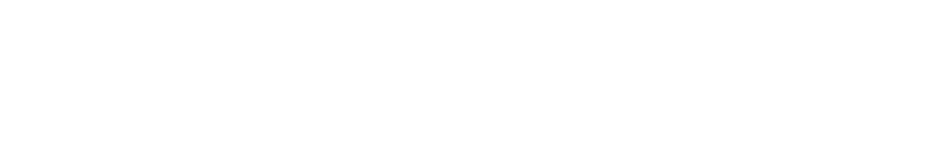 DISTRIBUTIONAL COST-EFFECTIVENESS ANALYSIS
Quantifying Health Equity Impacts and Trade-Offs
An Oxford University Press Handbook in Health Economic Evaluation

Edited by Richard Cookson, Susan Griffin, Ole F. Norheim, and Anthony J. Culyer

Flexible methods for any decision context
Practical spreadsheet training exercises
Clear overview for decision-makers
‘The definitive guide to equity methods in health economic evaluation - a landmark in the field.’
Michael Drummond, Professor of Health Economics, University of York, UK
https://www.york.ac.uk/che/publications/books/handbook-dcea/
Cookson, Richard Andrew , Griffin, Susan , Norheim, Ole F, Culyer, A J and Chalkidou, K. (2020). Distributional Cost-Effectiveness Analysis Comes of Age. Value in Health. https://doi.org/10.1016/j.jval.2020.10.001
Cookson, R., A. J. Mirelman, S. Griffin, M. Asaria, B. Dawkins, O. F. Norheim, S. Verguet and A. J. Culyer (2017). "Using Cost-Effectiveness Analysis to Address Health Equity Concerns." Value in Health 20(2): 206-212. DOI: https://doi.org/10.1016/j.jval.2016.11.027
Asaria, M, Griffin, S and Cookson, R. (2016). "Distributional Cost-Effectiveness Analysis: A Tutorial." Medical Decision Making 36(1): 8-19. http://mdm.sagepub.com/content/36/1/8.abstract

Love-Koh, J., Cookson, R., Gutacker, N., Patton, T., Griffin, S., 2019. Aggregate Distributional Cost-Effectiveness Analysis of Health Technologies. Value in Health, 22(5), 518–526. [Link]

Robson M, Asaria M, Cookson R, Tsuchiya A, Ali S (2017) Eliciting the level of health inequality aversion in England Health Economics 26(10): 1328–1334  http://onlinelibrary.wiley.com/doi/10.1002/hec.3430/full
Readings
Audience Poll
What topic would you most like to learn more about in the future:
How to describe pre-decision health inequalities
How to evaluate intervention impacts on inequality in health benefits
How to evaluate overall intervention impacts on health inequalities, including consideration of opportunity costs
How to evaluate equity-efficiency tradeoffs 
How to evaluate equity-equity conflicts
Thank you
Health Equity Research in HEOR in LatinamericaDr. Manuel Espinoza S., MD MSc PhDAssociate Professor - Department of Public Health   Chief – Health Technology Assesment Unit (ETESA-UC)Faculty of MedicineEditor in Chief – Value in Health Regional Issues
State of health equity research in HEOR in LATAM
Challenges
Decision making of healthcare technologies informed by formal health technology assessment processes have been institutionalized in few countries of LATAM.

However, in most countries equity is a major attribute, highly valuable, to inform decisions in healthcare

Professional technical capacity has grown significantly in the last decade in LATAM, mostly in academia or specialized centres.

The main two challeges are: (1) Access to good data (heterogeneous across the region); and (2) lack of institutional capacities in the health system to use the evidence.
[Speaker Notes: Even in countries where there are technical capacities in decisión making bodies, the institutional arrangement is highly dependent on political power and this evidence may not be relevant if is not aligned with the political will.]
Audience Poll
Is it worth funding an intervention that is not cost-effective but reduces health inequality?
Yes
No
Only in special circumstances
Health Equity in HEOR: Perspectives from Southeast Asia
Diana Beatriz Bayani
Saw Swee Hock School of Public Health
National University of Singapore
[Speaker Notes: Describing problems or evaluating solutions

Subgroup trials and report difference in trials and uptake]
The State of Play
[Speaker Notes: Blank slide – not much has been done in terms of actual research.
HTA experience in the region is quite varied. Some countries have just started while some have been successfully implementing HTA for decision-making for over 10 years.

Do we quantitively evaluate intervention impact on health inequalities? Direction and magnitude of effects based on differences in population, uptake, health effects, health opportunity costs? Look at equity-efficiency trade-offs? So far, no, not yet. Right now, focus is on describing the health inequities, although some have tried to address the inequity on case by case basis (not in an explicit process like HTA).]
Equity Considerations in HTA: Thailand
Topic nomination by multiple stakeholders including lay people, civil society, and patient organizations
Prioritization of proposed interventions through MCDA and deliberation
Implicit consideration of the distribution of health effects in the evaluation and appraisal
Tantivess S, Doungthipsirikul S (2019). Leaving No One Behind: Participatory Technology Appraisal as a Platform for Agenda Setting to Address Disparities in Access to Health Services in Thailand. International Journal of Technology Assessment in Health Care 1–6. 
Sripen Tantivess, Román Pérez Velasco, Jomkwan Yothasamut, Adun Mohara, Hatai Limprayoonyong, Yot Teerawattananon, (2012),"Efficiency or equity: value judgments in coverage decisions in Thailand", Journal of Health Organization and Management, Vol. 26 Iss: 3 pp. 331 – 342
Leelahavarong P, Doungthipsirikul S, Kumluang S, Poonchai A, Kittiratchakool N, Chinnacom D, Suchonwanich N, Tantivess S (2019). Health Technology Assessment in Thailand: Institutionalization and Contribution to Healthcare Decision Making: Review of Literature. International Journal of Technology Assessment in Health Care 35, 467–473
[Speaker Notes: Example of evidence base: absorbent products for disabled  considerable increase in QoL for most vulnerable group]
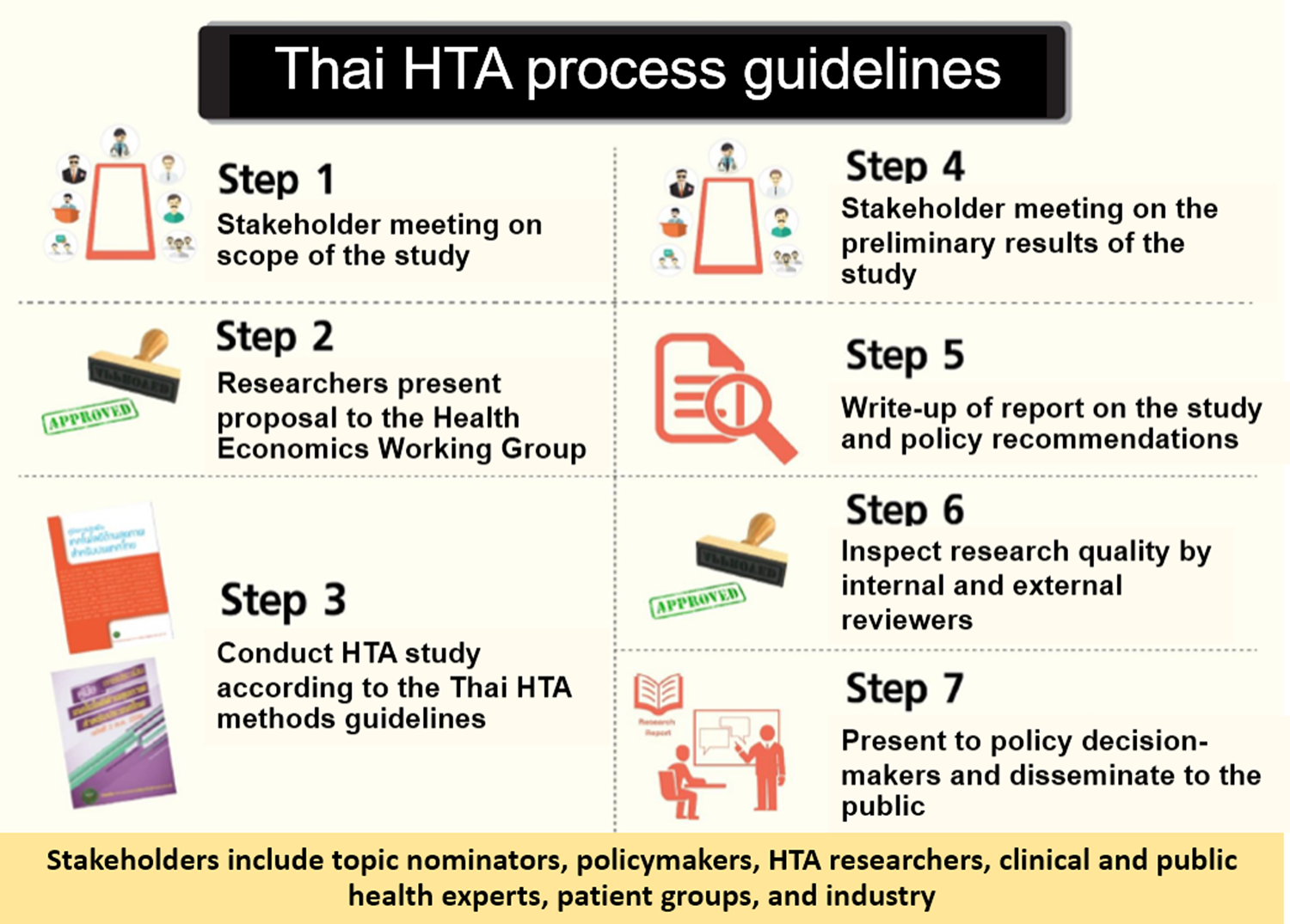 [Speaker Notes: Equity considerations in the HTA process, but not so much in the technology appraisal methods. Ethics arguments among policymakers and stakeholders could be observed in every stage of the benefit package development; however, the deliberations were not assessed systematically, and the influence of these arguments on policymaking relied on subjective analysis.]
Equity Considerations in HTA: Philippines
Ethical analysis as a required section of an HTA report
Use of qualitative methods to assess distribution of outcomes based on socioeconomic status, gender, ethnicity and religion
At the most basic level, a description of particular groups which may be disproportionately affected by a decision should be provided
Consider use of PROGRESS-Plus to stratify health opportunity costs and outcomes and EUPATI ELSE checklist
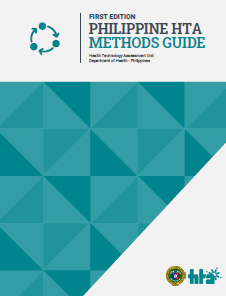 Philippine HTA Methods Guide, First Edition. Department of Health Philippines 2020.
[Speaker Notes: Qualitative methods suggested: participant observation, in-depth interviews, FGDs, online ethnography

PROGRESS-Plus: place of residence, race, occupation, gender, religion, education, socioeconomic status, social capital, Plus]
Plans for future work
Conduct of the first full DCEA in the region and related studies for a specific disease-intervention pair
Estimating the baseline health distribution in Thailand
Modelling distribution of intervention costs and effects
Health inequality impact and trade-off analysis
Assessment of feasibility of using DCEA to inform decision making in the region
[Speaker Notes: Covid has spurred new national drives to reduce health inequality + new methods for DCEA (to work in collaboration with Uni of York)
Start with Thailand which has the most experience in HTA in the region and where data is available using Hep C example 
Equity issues are always political concerns in LMICs (given the gap we all have) and equity or inequity issues have been used in HTA topic selection and assessment though there are standardised way to incorporate this evidence in CEA. DCEA has good potential and is worthwhile to be tested in policy decision making in LMICs. Our only concern about DCEA is whether it is feasible in research and understandable by decision makers and the public.]
Audience Poll
Does your country/jurisdiction have information available on baseline levels of health inequity?
Yes
No
I don’t know
Health Equity Research in HEOR in North America
Stacey KowalChair, Health Equity Research Special Interest Group

Principal Researcher, Health Policy and Systems ResearchGenentech, IncKowal.Stacey@gene.com
Within US HEOR, we are just starting to make progress on how we want to measure, value and communicate equity impacts
Raising awareness around clinical trial representativeness
Current State of Play – Growing Recognized Importance of Health Equity
Inclusive clinical trials
Policy focus on health equity
D&I efforts within and across companies
Increased HTA focus on equity issues
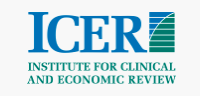 Health Improvement Distribution Index 
Equity-related voting questions
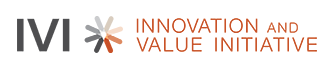 Webinar series on health equity (policy, methods, action)
[Speaker Notes: From ICER:

Raising awareness around the representativeness (or lack thereof) of trial populations versus clinical practice surrounding disadvantaged populations
This often comes up in ICER’s policy recommendations
Piloting the Health Improvement Distribution Index (asthma draft report, diabetes draft report – available next week, and other future assessments)
Equity-related voting questions]
At present, the US does not measure and consider equity information consistently and we rely mostly on expert opinion for interpretation
DCEA: Distributional cost-effectiveness analysis
1.) Quan AM, Mah C, Krebs E, Zang X, Chen S, Althoff K, Armstrong W, Behrends CN, Dombrowski JC, Enns E, Feaster DJ. Improving health equity and ending the HIV epidemic in the USA: a distributional cost-effectiveness analysis in six cities. The Lancet HIV. 2021 Sep 1;8(9):e581-9l; 
2. Avanceña AL, Prosser LA. Examining Equity Effects of Health Interventions in Cost-Effectiveness Analysis: A Systematic Review. Value in Health. 2020 Dec 3
Existing data and methods can support increased used of equity-informative HEOR, but there is still work to be done
Evaluate Intervention Impacts on Health Inequalities
Describe Pre-Decision Health Inequalities
Evaluate Equity-Efficiency Trade-Offs
Evaluate Equity-Equity Conflicts
US Readiness for Equity-Informative CEA
Robust US panel data on life expectancy and disability
Nationally representative data on population size by race and ethnicity
Aggregate measures of deprivation and vulnerability (e.g. area deprivation index, social vulnerability index, social deprivation index)
Standard tests of dominance or direct outcome weighting
Scenario analyses with social welfare functions
Existing Data & Methods Ready Today
RWE on outcomes across heterogeneous population subgroups 
Information on medical spending across equity-relevant groups
Understanding US preferences equity-equity tradeoffs (e.g., MCDA)
Missing mortality data for small counties and many racial and ethnic populations
Limited information on within county heterogeneity
Understanding US preferences for inequality aversion
Next Steps to Enhance US Application
Key Gaps for Expanded US Use
HTA, payer, or policy guidance on how to address these tradeoffs
Missing QALY data by geography and race and ethnicity
Determining how we value equity/efficiency tradeoffs in healthcare decisions
RCT data on treatment effects in subgroups
QALY: quality-adjusted life years; RWE: real world evidence; RCT: randomized controlled trial: MCDA: multi-criteria decision analysis; HTA: health technology assessment
Audience Poll
Do you think we can start to more formally consider equity impacts now, even while data is being generated to inform more empiric estimates?
Yes
No
Only in special circumstances
Health Equity Research SIG– Check us out and join!
Proposed Mission: To advance equity-informative methods of health economics and outcomes research that help to measure, address, and reduce health disparities
KEY RESEARCH QUESTION
How would US government (i.e., Medicare) funding of inpatient treatments for COVID-19 impact current underlying health disparities in the United States?
Advance novel methods for assessing health equity impacts, including application of equity-informative cost-effectiveness analysis across markets, conditions, and payer types
Establish a forum for members to engage in discussion related to the challenges of measuring and addressing health disparities in HEOR and healthcare decision making
Foster multi-stakeholder dialogue between policy makers, regulators, payers, advocacy groups, prescribers, patients, and researchers about health equity considerations at all stages of decision making, from inclusive clinical trials through health technology assessment (HTA) and implementation.
Improve data sources used by the HEOR community to study health inequities